5.1. Alati za uređivanje teksta
5. Kako stvoriti i urediti digitalni tekst?

Udžbenik str.104.-110.str
Microsoft Word
Microsoft Office
Dokument
.docx
Font – vrsta pisma
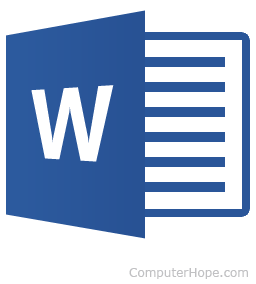 Dijelovi prozora
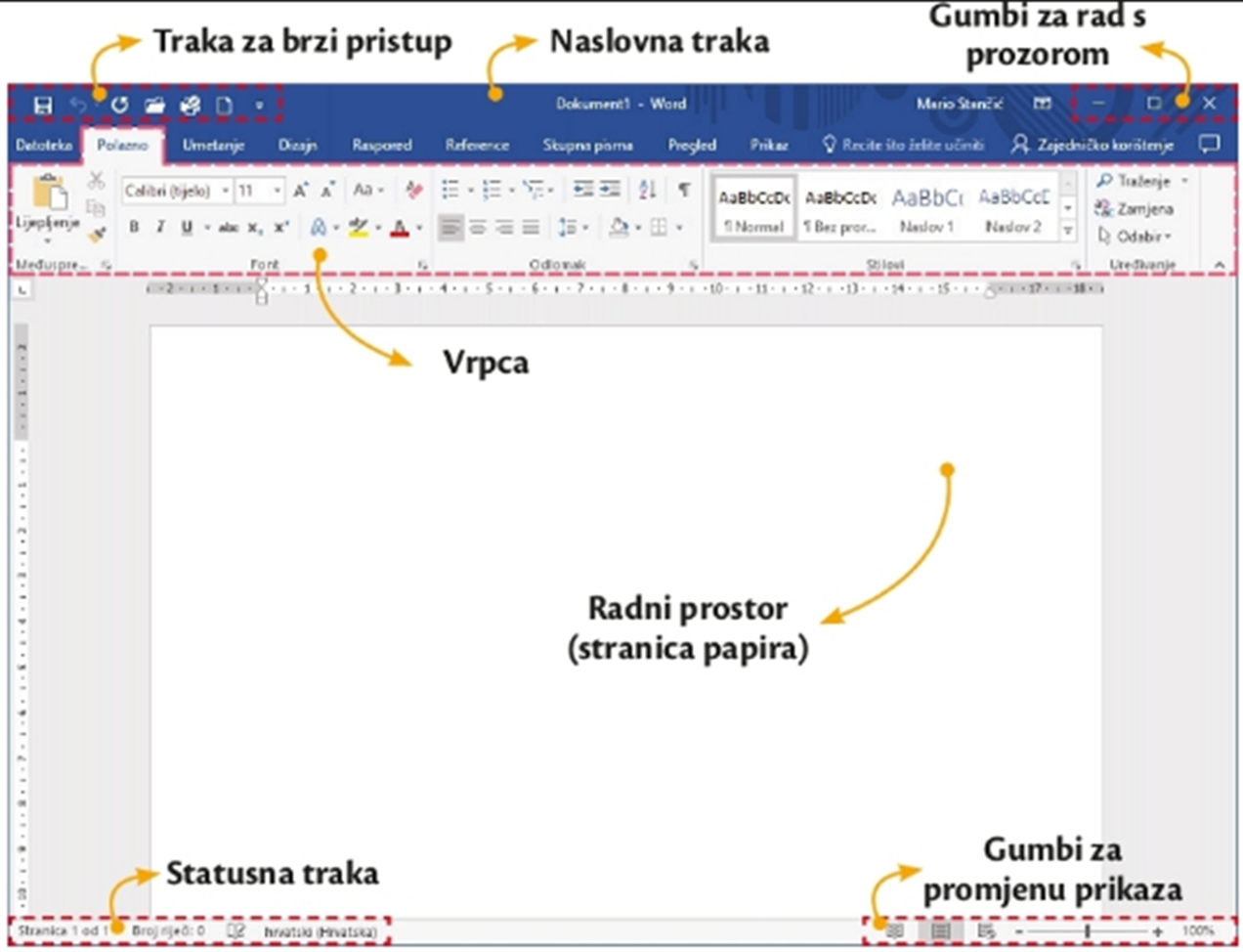 Vrpca Polazno
Dijaloški okvir
grupa naredbi Font
Padajući izbornik
Označavanje teksta
Oblikovanje teksta
veličina fonta
očisti sva oblikovanja
vrsta fonta
indeks i eksponent
boja teksta
Stilovi fonta:
podebljano
ukošeno 
podcrtano
Spremanje teksta
Datoteka
Spremi kao (ili Spremi)
odredi spremnik i mapu u koji želiš spremiti tekst
odredi naziv dokumenta
odredi oblik spremanja
Zadatak za rad na računalu….
Otvorite program za obradu teksta –WORD
Odaberite font Times New Roman, veličina slova 14 i napišite slijedeće rečenice (svaku u svoj red). U novi red pomičemo se tipkom Enter
Danas je četvrtak i imamo informatiku.
Nakon programiranja na red je došlo oblikovanje teksta. 
Danas smo upoznali alate za oblikovanje teksta.
Posebno smo istraživali karticu Font u kojoj se nalaze alati za oblikovanje pisma(fonta), veličinu pisma, boju slova…
3. Zadatak spremite pod imenom Vj_1903
Radna bilježnica
Molim riješite zadatke u radnoj bilježnici…
STR 42.  - zadatak 3.
STR 43. – zadatak 5. i 6.
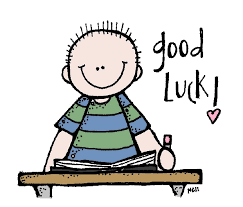